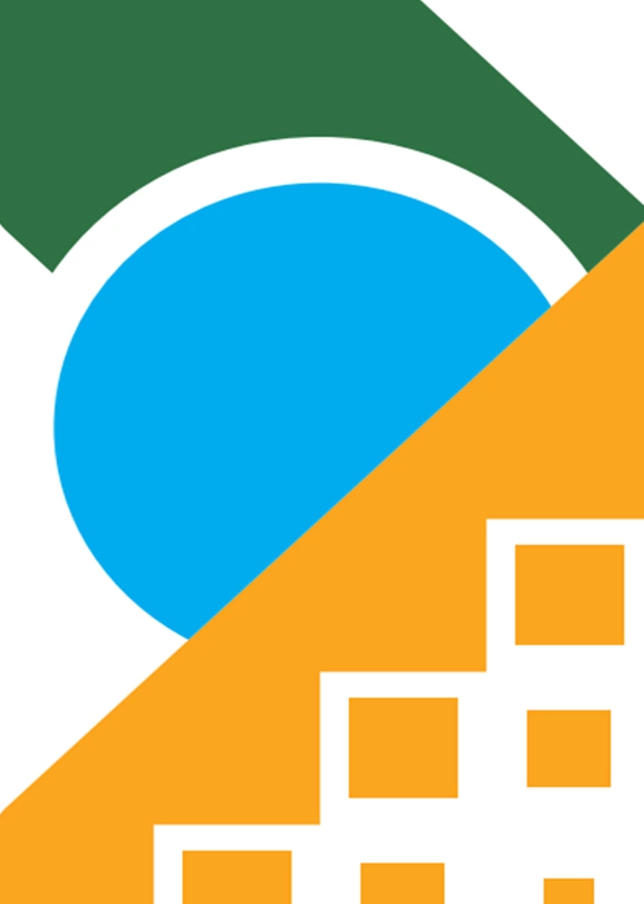 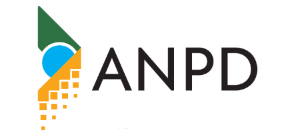 ANPD: Esforços para 2024
Autoridade Nacional de Proteção de Dados
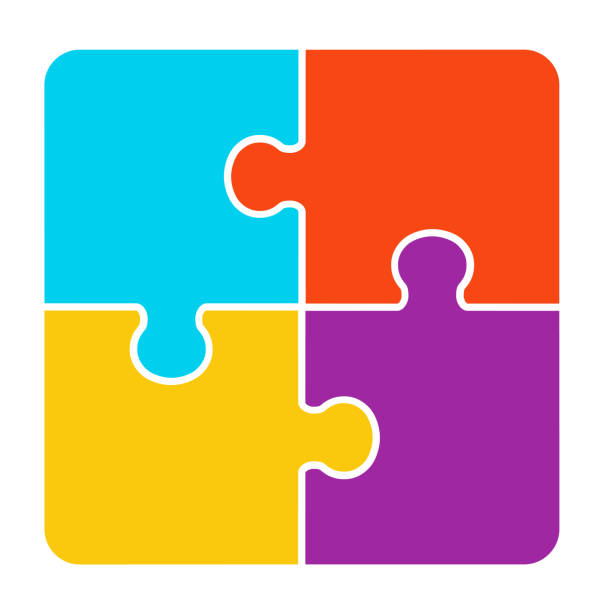 Normatização
Fiscalização
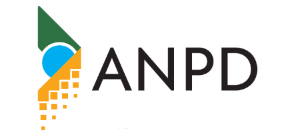 Relações
Institucionais
Adm
Fiscalização (Mapa de Temas Prioritários e Processos Administrativos e Sancionadores)
Direitos dos titulares
IA em reconhecimento facial
Crianças e adolescentes
Raspagem e agregadores de dados
Normatização (Ag. Reg. 23-24 – 3 temas: concluídos, 13: andamento; 4: não iniciados – 7: (2024)
Comunicação de Incidentes
Transferências Internacionais
Anonimização
Alto Risco e Larga Escala
Encarregado (Norma)
Encarregado (Guia)
Relações Institucionais (Ações internas e externas)
Processo de adequação com UE
Processo de adesão à Convenção 108+
Acordos nacionais e internacionais
Ações educativas
Administração (Busca do fortalecimento – hoje: 155 colaboradores)
Aquisições e Contratações
PL de Fortalecimento
Concurso Público
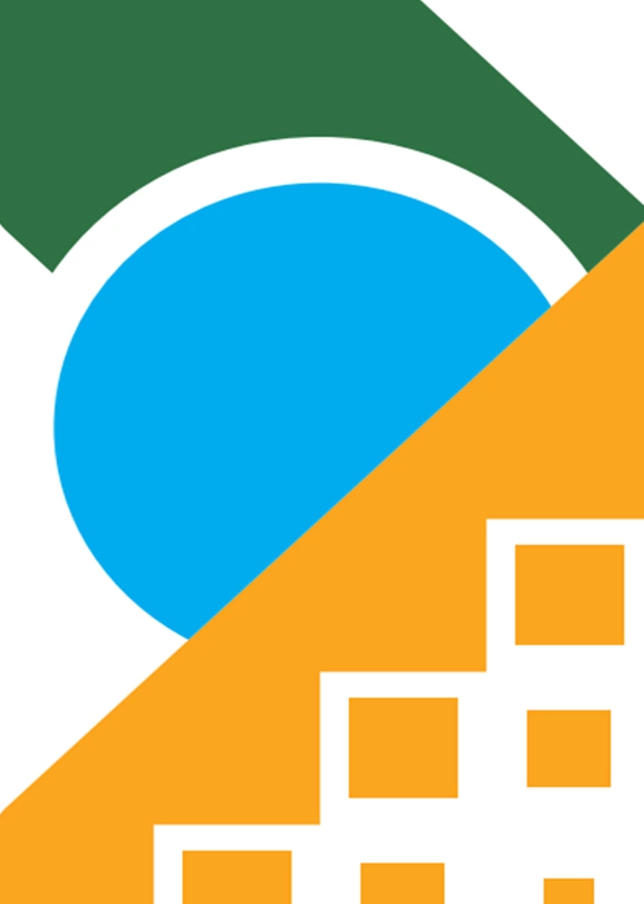 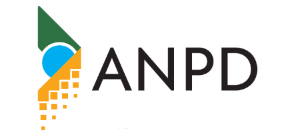 Obrigado!
Autoridade Nacional de Proteção de Dados